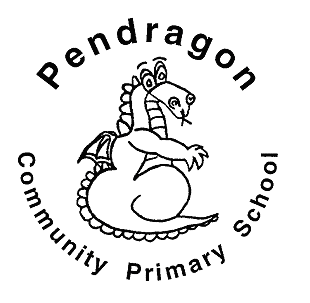 Foundation Stage – Spring
I know number bonds for each number up to 5.
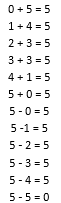 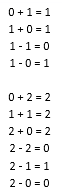 Key Vocabulary

What is 3 add/plus 2?
What is double 2?
What is 1 more/less than …?
What is 2 subtract 1?
What is 4 minus 2?
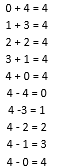 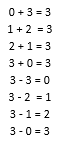 They should be able to answer these questions in any order, including missing number questions e.g.  3 + ⃝ = 4, ⃝ + 1 = 4, 2 - ⃝ = 1, ⃝ - 1 = 3
Top Tips

The secret to success is practising little and often. Use time wisely. Can you practise these KIRFs while walking to school or during a car journey? You don’t need to practise them all at once: perhaps you could have a fact of the day. 

Use practical resources – Your child has one potato on their plate, can they say how many more they need so they have 4? Give them three more, can they say how many they have now? 
Find all the dominoes with a total of 1,2,3, 4 and 5 dots. Practise saying the addition and subtraction facts for each number to 5.
Roll a dice how many more do you need to make 2, 3, 4 and 5?

Make a poster – We use Numicon at school. You can find pictures of the Numicon shapes on the web – your child could make a poster showing the different ways of making 2,3, 4 or 5.

Play games – You can play number bond matching pairs or snap. You could even place the facts around the house or the garden. When your child can recall these facts well, why not try and see how many questions they can answer in just one minute.